Follow-up Visit Procedures
MTN-028 Study Specific Training
Study Visit Schedule
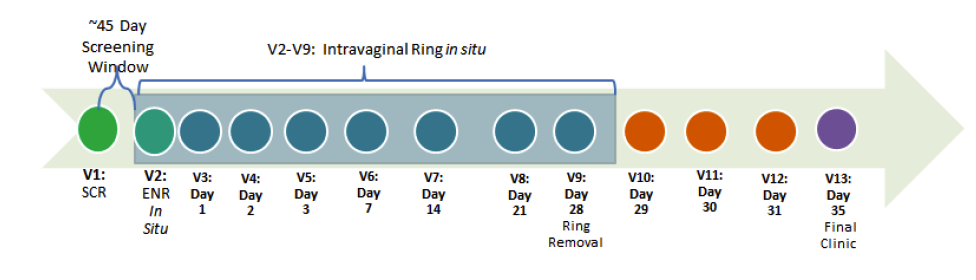 [Speaker Notes: There are a total of 11 scheduled follow-up visits:

Visits 3-8 (Days 1, 2, 3, 7, 14, 21)
Visit 9 (Day 28)
Visits 10-12 (Days 29, 30, 31)
Visit 13 (Day 35)]
Target Visit Dates and Visit Windows
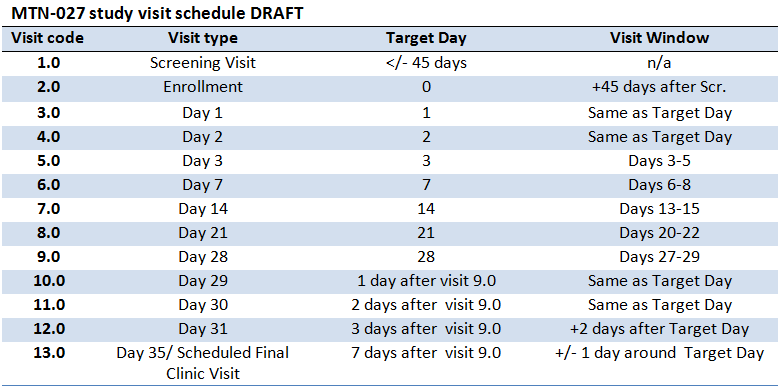 [Speaker Notes: Sites are encouraged to complete required study visits on the target day if at all possible. If this is not possible, the visit may be completed within the visit window (for visits with a window). Visits completed within the visit window will be considered completed ("retained") visits. 

For Days 3, 7, 14, 21, 28, 31, and 35, there are visit windows specifying on which study days the visit can be completed. 

All other visits do not have visit windows as they are completed on consecutive calendar days. Although the visit windows allow for some flexibility, the intent of the protocol-specified visit schedule is to conduct follow-up visits at specific intervals, and every effort should be made to do so.  

Given the intense visit schedule, enrollments should ideally occur on Monday or Tuesday to avoid (as much as possible) having follow up visits on a weekend. 

Visit windows were set to allow some flexibility in participant's schedules, but that the main driver in scheduling these visits is ensuring PK specimen collection within very specific timepoint (+24, 48  hours post ring insertion, +24, 28, 72 hours post ring removal. Just a thought to provide the rationale behind this.]
Follow-up Clinic Visits
For example, if a participant is enrolled on August 4, 2015, her clinic visits will be as follows:
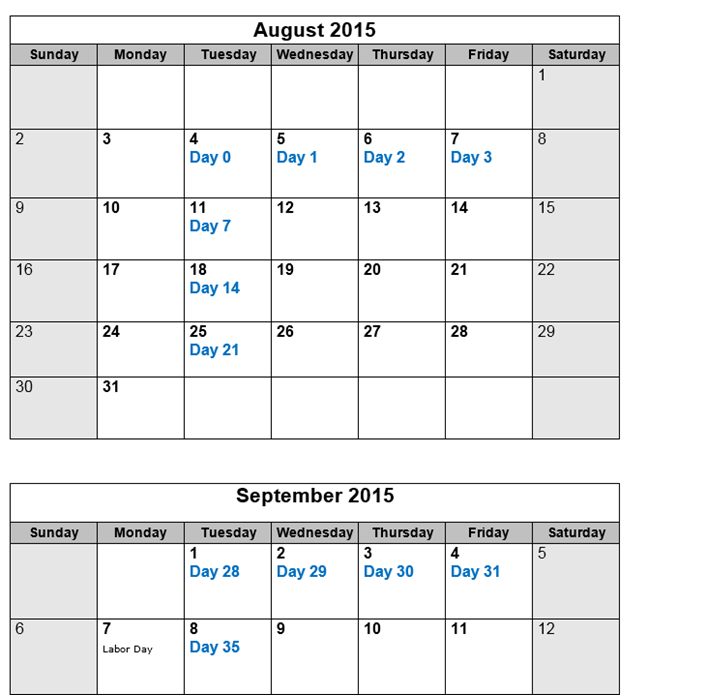 [Speaker Notes: To avoid visits over the weekend, enrollments must take place either on a Monday or Tuesday.   When enrolling participants, it is also important to keep in mind Day 28 visit.  Discuss with participants the importance of this visit and to closely consider her itinerary to ensure this visit is not missed and it takes place exactly at Day 28.]
Procedures completed at all scheduled clinic follow-up visits
*if indicated
[Speaker Notes: At day 35 although per protocol scheduling next visit/contact is done if indicated, it is recommended to discuss with participant contact to provide test results. 

Although protocol requirement counseling is done per protocol if indicated, components of the counseling should be reviewed at all visits and tailored to participants’ needs. 

NOTE: At all visits, with the exception of Day 28, these are single time-point PK collections.  At Day 28, collection will be done at hours  0,1,2,4,6.]
Procedures Specific to Visits 3-8 (Days 1, 2, 3, 7, 14, 21)
[Speaker Notes: In addition to procedures that are required at all visits, the following procedures are also required at these visits.]
Procedures Specific to Visit 9 (Day 28)
Study Product
Behavioral
Collect IVR
Adherence Assessment (RA CRF)
Procedures Specific to Visits 10-12 (Days 29, 30, 31)
What additional procedures are required at Visits 10-12?

Besides the procedures required at every follow-up visit, no additional procedures are required at these visits.
Procedures Specific to Visit 13 (Day 35)
Procedures Done if Indicated
At any visit, the following procedures may be done if indicated:
Protocol requirements counseling (protocol/product adherence, contraceptive)
Pregnancy Testing
HIV testing (and associated counseling)
STI Testing: syphilis serology, rapid Trichomonas, wet mount for candidiasis and BV, vaginal pH, or Vaginal NAAT GC/CT
Dipstick UA, Urine culture
CBC with platelets/differentials and chemistry
Refer or provide treatment
Adherence Counseling Considerations During Follow-up
During follow-up visits, adherence counseling should be provided if indicated  
At a minimum, it is recommended that staff briefly check in with participants at regular intervals (about once per week)
For example, visit days 7, 14, and 21  
If the participant reports ring removals or expulsions, is experiencing discomfort, and/or has any questions or concerns about ring use, address in a neutral and non-judgmental way  
Note: Administer Ring Adherence CRF prior to counseling
[Speaker Notes: Check in at weekly intervals to see how ring use is going and if they have any questions or concerns.]
Adherence Counseling Considerations During Follow-up (Cont.)
Use open-ended questions to discuss experiences: 
For example, “What has your experience with ring use been so far?” or, “How has ring use been going for you?”  
Work with participants to develop strategies and goals to either maintain good adherence, or to overcome adherence barriers 
When needed, review ring use insertion instructions or key adherence messages
When needed, provide skills building to the participant
For example, how to discuss ring use with partners or other influential persons
Adherence Counseling Documentation
Adequate time should be taken to counsel the participant and address any questions or concerns the participant may have. Each counseling session should be fully documented per site SOPs for source documentation.
Social Harms
Non-medical adverse consequences that may occur as a result of participation in the study.  
Difficulties in their personal relationships with partners, family members, and friends.  
Stigma or discrimination
Document the issues or problems and make every effort to facilitate their resolution 
Report on Social Impact log CRF. 
The IoR will report any social harm, in his/her judgment, to be serious or unexpected to the PSRT and IRB according to local requirements.  
For example, social harms that result in serious adverse events (SAEs) should be considered ‘serious or unexpected’.  
Serious threats of physical harm, significant psychological duress, or discontinued provision of food, housing or financial support.
[Speaker Notes: Note: Determination of whether a social harm is serious or unexpected is ultimately based on the discretion of the investigator; the MTN-028 PSRT can always be consulted as needed.  Study sites may engage their Community Advisory Boards in exploring the social context surrounding instances of social harm.]
Day 35 Final Clinic Visit/Termination Considerations
A final contact is required after this visit to provide the participants with their final study test results, post-test counseling, and treatment, if needed.  Additional contacts also are required for:
Participants who are pregnant during the study to obtain pregnancy outcome
Participants with positive or indeterminate HIV rapid or confirmatory test results 
Participants with certain types of AEs that are ongoing at study exit (See detailed guidance in SSP section 8.15)
Day 35 Final Clinic Visit/Termination Considerations
All final contacts must be documented in participant study records, but no case report forms are completed for these contacts. 
For participants whom study staff may wish to contact for future participation in studies, obtain and document permission. 
Also, post study contact will be done to inform participants of their randomization assignment and study results.
Early Termination Visit
If a participant terminates early from the study, which procedures should be done at the participant's last study visit?

Visit 13 (Day 35) procedures, including ring collection if not previously done
[Speaker Notes: Visit 13 (Day 35) procedures, including ring collection if not previously done]
Participant Who Become Pregnant or HIV Infected
Once status is confirmed, follow-up visits and procedures will be discontinued and the participant will be considered terminated from the study
HIV Infection:
Will be referred to local care and treatment services and may return to the research clinic for additional counseling and other support services, as needed per SOP
May be offered additional laboratory testing (such as HIV RNA and HIV drug resistance testing), as clinically indicated per site SOP
Pregnancy:
Will be referred to local health care services and may return to the research clinic for additional counseling, as needed per SOP.  
Site should develop a plan with participant to attain pregnancy outcome.
[Speaker Notes: For example, the plan could be a call from participant to provide site with pregnancy outcome.  Contact should be documented in study files.]
Participants Who Permanently Discontinue Study Product
Study participation may be discontinued per site investigator after consultation with PSRT and Management Team
If permanently discontinued from product use due to an AE, follow until resolution or stabilization of the AE is documented.  
In the event study follow-up is continued, participants will have the protocol-specified weekly visits through Day 35, specifically those visits at Day 7, Day 14, Day 21, Day 28 and Day 35. Protocol-specified procedures will continue except the following:
Pelvic exams*
Collection of blood for safety assessments*
Protocol counseling will be modified
PK specimen collection
(*Unless required for AE follow-up)
The above procedures should be collected/conducted at either the scheduled or interim visit in which study product is discontinued and omitted thereafter, unless the participant was previously on a temporary hold.
Participants Who Permanently Discontinue Study Product
NOTE: Participants that miss more than three consecutive visits or have the ring out for more than three consecutive days will be permanently discontinued from study product.
[Speaker Notes: If participants discontinue from product use, they can continue participation in the study per their original schedule; however, consideration should be given to the benefits of this for both the study and participant.]
Follow-up Procedures for Participants Who are on a Temporary Clinical Study Product Hold
All protocol-specified study visits and procedures will continue except:
Pelvic exams*  (*Unless required for AE follow-up)
Provision of product use/protocol adherence counseling
PK specimen collection
The collection of samples for PK should be collected/conducted at either the scheduled or interim visit in which study product is temporarily held and omitted thereafter. 
 Completion of these procedures will resume at the visit following resumption of study product use (if hold is not more than three consecutive days).
Follow-up Procedures for Participants Who Decline Study Product Use
Inform the MTN-028 management team 
Document decline on the study product request slip. 
Counseling should explore the reasons for the self-initiated decline, and work with the participant to develop a plan for product resumption.  
As always, participants may withdraw consent and exit the study for any reason at any time.  
If in the opinion of the IoR/designee the participant is unlikely to resume study product use during study follow-up, early termination for noncompliance with required study procedures should be considered after consultation with the PSRT (see SSP 4.5.10). 
Note that all protocol-specified procedures should continue in the interim (unless the participant declines) until the participant is terminated or decides to withdraw from the study.   
NOTE:  Participants that have the ring out for more than three consecutive days will be permanently discontinued from study product and guidance for permanent discontinuation apply.
Follow-up Visit CRFs and Other Tools
Visit Codes
Codes are used to indicate at which point in a ppt’s trial participation an event occurred

Helpful when reviewing reports and conducting study analyses
Knowing that a ppt had a grade 2 AE on 23-MAY-15 doesn’t tell us much; knowing this was reported on visit 7.0 (Day 14) does 

Visit codes are sequential in MTN-028. 
Screening Visit = 1.0
Enrollment Visit = 2.0
Day 1 = 3.0, and so on…

The scheduled Final Clinic Visit should be coded as 13.0

An early termination visit can occur at any point during the study after participant randomization. If an early termination visit is conducted, the Day 35/scheduled Final Clinic Visit procedures should be completed, if possible. The visit code of the early termination visit will depend on where the participant is at in her visit schedule at the time of early termination.
Visit Calendar Tool
An Excel file that can be used to create the follow-up visit schedule/calendar for a ppt with actual dates
Available on MTN-028 web site 
Requires PTID and full Enrollment Date
For each required follow-up visit, the target date, target windows (if applicable) are generated
Blank column provided for site to write-in actual visit dates
For easy reference, print and placed in the ppt’s study notebook once ppt has enrolled
Visit Calendar Tool – Output
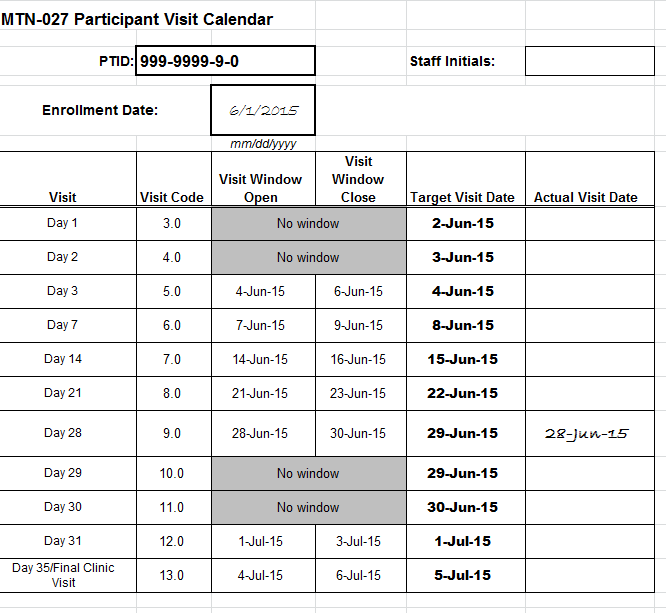 MTN-028 Participant Calendar Tool
[Speaker Notes: An Actual Visit Date for Day 28 must be entered to generate the target dates for the remaining follow-up visits 10-13. If visit 9 is missed, the target date for the visit should be entered as the actual visit date to generate the windows for visits 10-13.]
Scheduling Follow-up Visits
Schedule fixed based on randomization date
 does not change based on actual visit completion date before Day 28

Target day is ideal

Note that some visits have visits windows around the target day to allow for the participant to come in a day or two after the target day. 

*Note that Days 1, 2, 29, and 3o do not have visit windows. 
These study visits must be completed on the target day of 
The visit. 
It is ideal to complete Visit 9.0 on Day 28. 
However, it is allowable to conduct this visit between days 27-29 if the participant cannot come to the clinic on day 28.
Missed Visits
A follow-up visit is missed once allowable window  closes if she has not completed any part of visit
If a visit does not have a window and the participant cannot come in on her target day, the visit is considered missed. 
E.g., participant completes Enrollment and Day 1, but is not able to come back into the clinic until Day 3. 
The Day 2 visit has no visit window, thus is missed  
 If a participant misses 3 consecutive visits: the participant will need to be replaced and the management team should be notified
**Note that if the participant does not complete visit 9.0 within the allowable window, that visit is considered  missed and, per the visit schedule, her Day 29 (visit code 10.0) is missed as well.
Missed Visits
If a participant misses Visit 9 (Day 28), the next time the participant presents to the site the following procedures should be conducted: 
Collection/Removal of IVR
CBC with differential and platelets
Chemistries (Creatinine, AST, ALT)
Pregnancy Testing
Urine Dipstick
If a participant misses Visit 9, she should contacted and counseled to remove the ring and return to the clinic as soon as possible  
Outside of what is listed above for Visit 9 (Day 28), no other visit types or procedures will be made up
Missed Visits
Missed visits are documented in the study database using the Missed Visit CRF

Do not complete or fax any other CRFs for the missed visit
Protocol Deviation Log not completed/required

The Missed Visit form will let DataFax/SCHARP know not to expect any other forms for that participant with that visit code.
Missed Visits Form
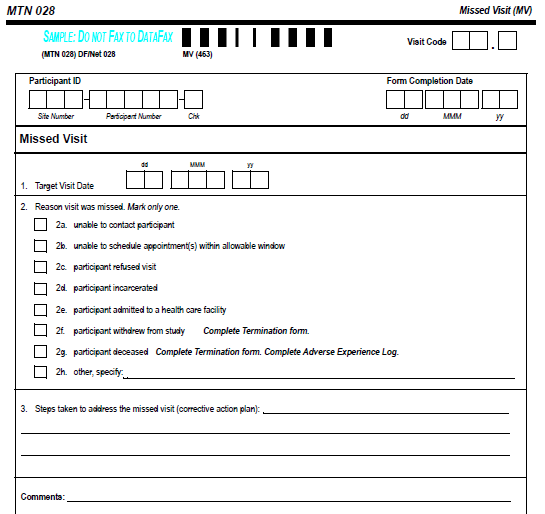 Visit Code is hard-coded with “.0” at end
Target date is per ppt calendar
item 3 = corrective action plan
Interim Visits:What are they and why are they done?
Visits that take place between scheduled visits  
There are a number of reasons why interim visits may take place, can you provide some examples? 
Are there any procedures that, per protocol, are required at interim visits?
All interim contacts (e.g., phone calls and/or clinic visits) will be properly documented in study files and on applicable CRFs
[Speaker Notes: Reasons: 
Report/follow-up on AEs
Counseling
Issues with study product

Required procedures: Procedures required during an interim visit will depend on the reason for the visit.]
Interim Visit Documentation
Interim visits documented using the Follow-up Visit Summary CRF (FVS-1)  

Interim visit code on FVS-1 let’s SCHARP know visit is interim, along with “yes” to item 6

Need sites to document reason for interim visit and CRFs completed for it (FVS-1 items 6a and 6b)
[Speaker Notes: Interim visits should be documented in the database if at least one CRF is newly completed during that study visit.]
Interim Visit Codes
If the interim contact results in at least one newly-completed DataFax CRF, the interim visit is assigned an interim visit code

Interim visit codes use the box to the right of the decimal point – assign starting with .1

For the numbers to the left of the decimal point, use the visit code of the most recently-required visit, even if the interim visit date is in the next visit’s window
The interim visit code will be a number in-between the two visit codes when the interim visit occurred

Ex.: A ppt has an interim visit 4 days after her Day 14 visit to follow-up on an AE; assign interim visit code = 7.1 (in between Visits 7.0 and 8.0)
Split Visits
A visit is a split visit when the required visit procedures are split (done) over 2 or more days

The days must all fall within applicable visit window; any required procedures not done within allowable window are missed 

For split visits, only 1 FVS CRF is completed, and the Visit Date on this CRF is the date of the first part of the split visit
All CRFs completed for the split visit are assigned the same visit code (e.g., CRFs completed for a split Day 3 visit completed across Days 3 and 4 would all have 5.0 as the visit code)
Follow-up Visits – Key CRFs
Follow-up Visit Summary
Ring Adherence
Social Impact Log
Protocol Deviations Log
Termination 
Pregnancy Report and History
Pregnancy Outcome
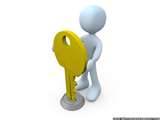 [Speaker Notes: Clinical  and lab CRFs will be review later this afternoon.]
Follow-up Visit Summary CRF
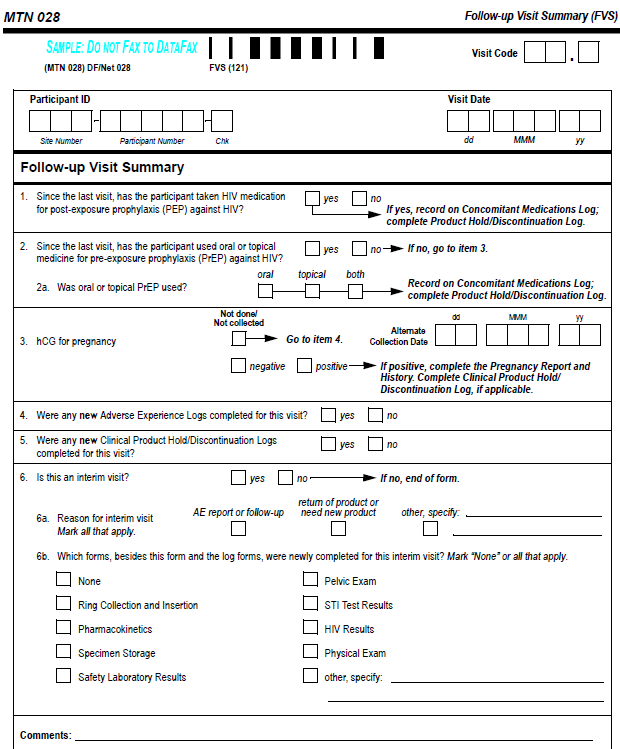 Follow-up Visit Summary CRF (FVS)
Completed each time a required follow-up visit is completed


Prompts for participant use of PEP or PrEP since last visit


Documents pregnancy testing at each required visit


Item 6 asks if the visit is an interim visit, and if so, which CRFs were newly-completed for the interim visit

For required visits, asks if any new AE Log pages or Clinical Product Hold/Discontinuation Log pages were completed 


Item 7 required at Day 35 to document completed of IDI
Ring Adherence CRF
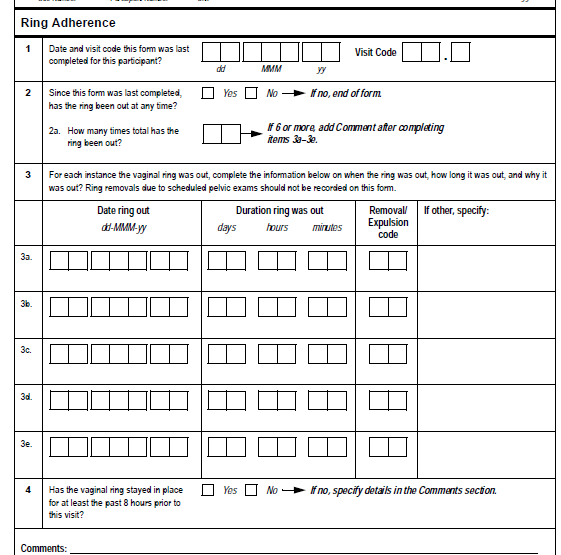 Required at each follow-up visit up through day 28
Documents ring outages since the last time that the form was completed

For each outage, indicate date that the ring was out, time of outage and reason for removal

Ring removals due to scheduled pelvic exams should not be recorded on this form (These outages will be reported on the Pelvic Exam Ring Assessment)

Item 4: Note whether the ring has stayed in place for at least the past 8 hours prior to the visit. If no, specify details in the Comments section
Ring Adherence CRF
Removal/expulsion codes are available in the form instructions
Mark ‘99’ for other if none of the reasons provided apply and specify the reason on the front of the CRF
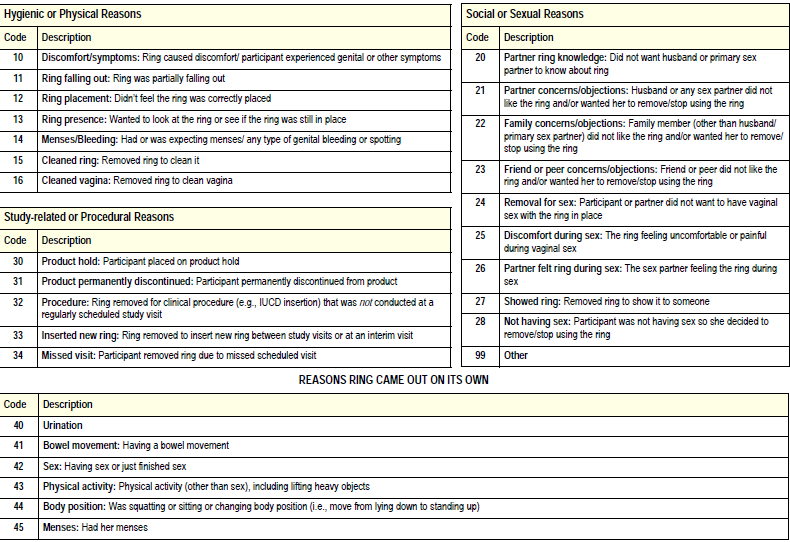 Social Impact Log CRF
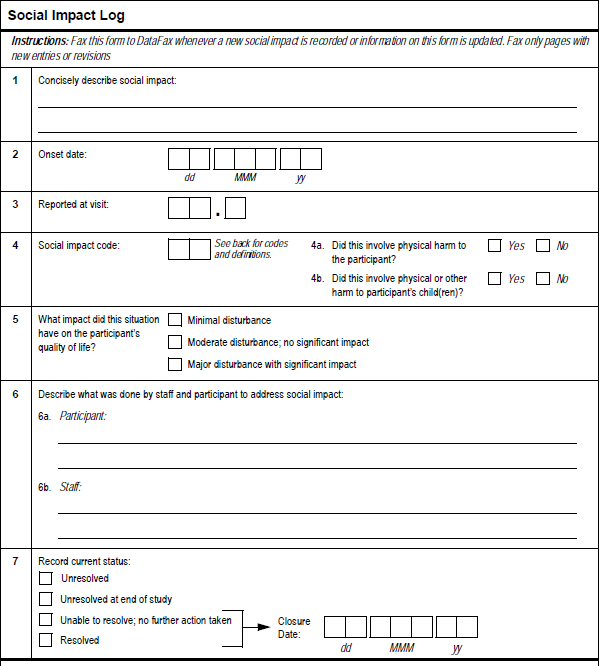 Social Impact Codes
Reporting of Physical Harm
Social Impact Log CRF
Social Impact Codes
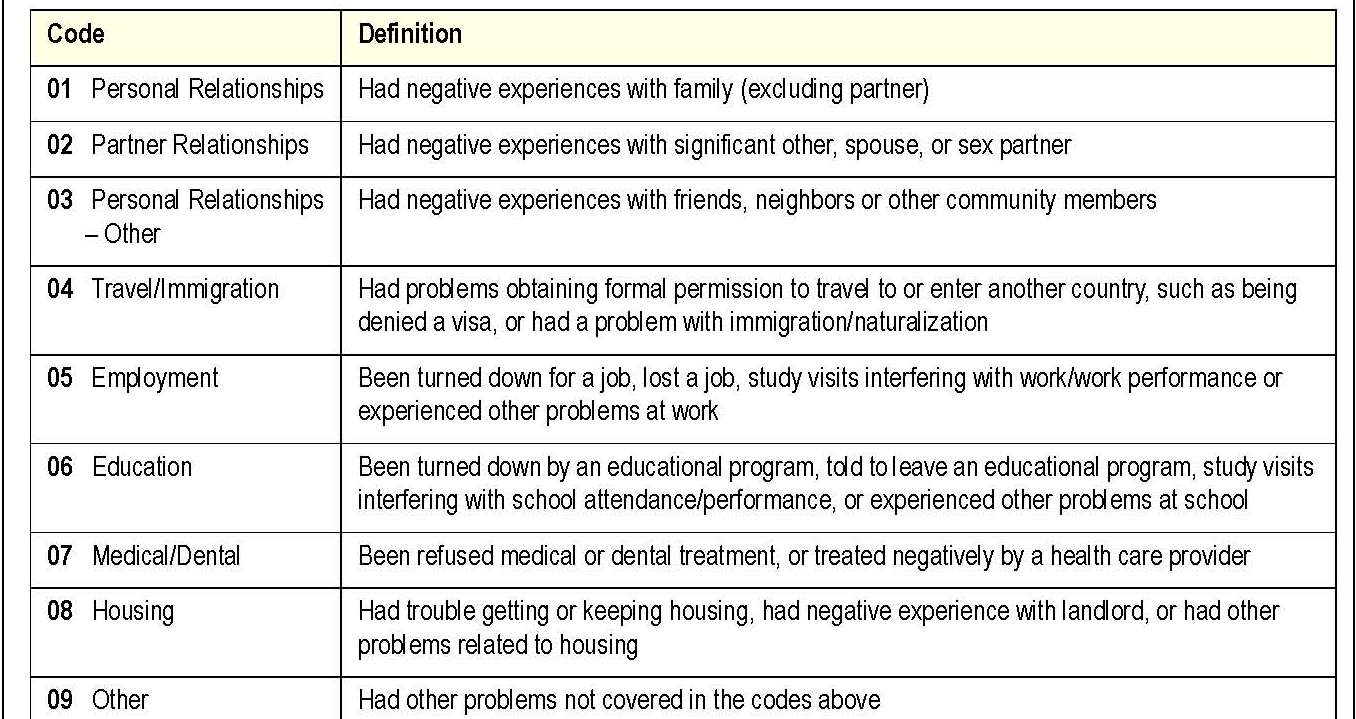 [Speaker Notes: A list of social impact codes are included on the back of the Social Impact Log CRF for your reference.]
Social Impact Log CRF
Item 4: Reporting of Physical Harm
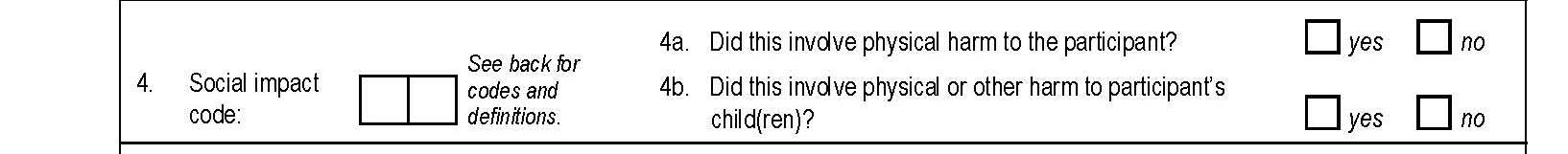 0  1
If yes, consider whether the harm meets criteria for AE reporting.
[Speaker Notes: In this scenario, code ’01’, indicating that the participant had a negative experience with a family member, would be marked for the social impact code in Item 4.  Item 4a would be marked ‘yes’ and 4b would be marked ‘no’. The site should assess the physical harm to determine if it should be reported as an AE on the AE-1 log CRF.]
Protocol Deviations Log (PDL)
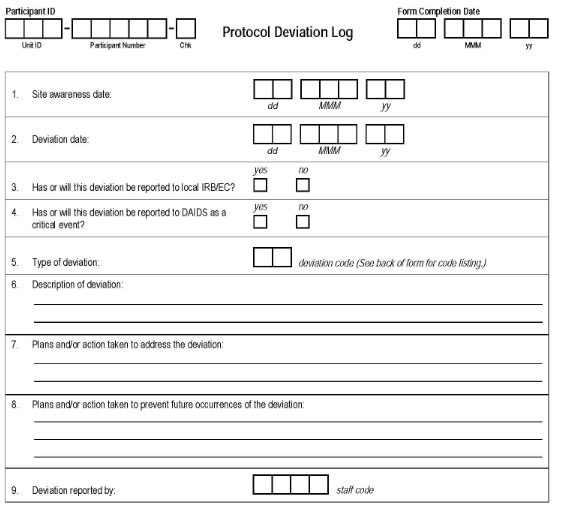 Fax once PD identified
Complete one form per PTID and deviation type (code)
[Speaker Notes: format]
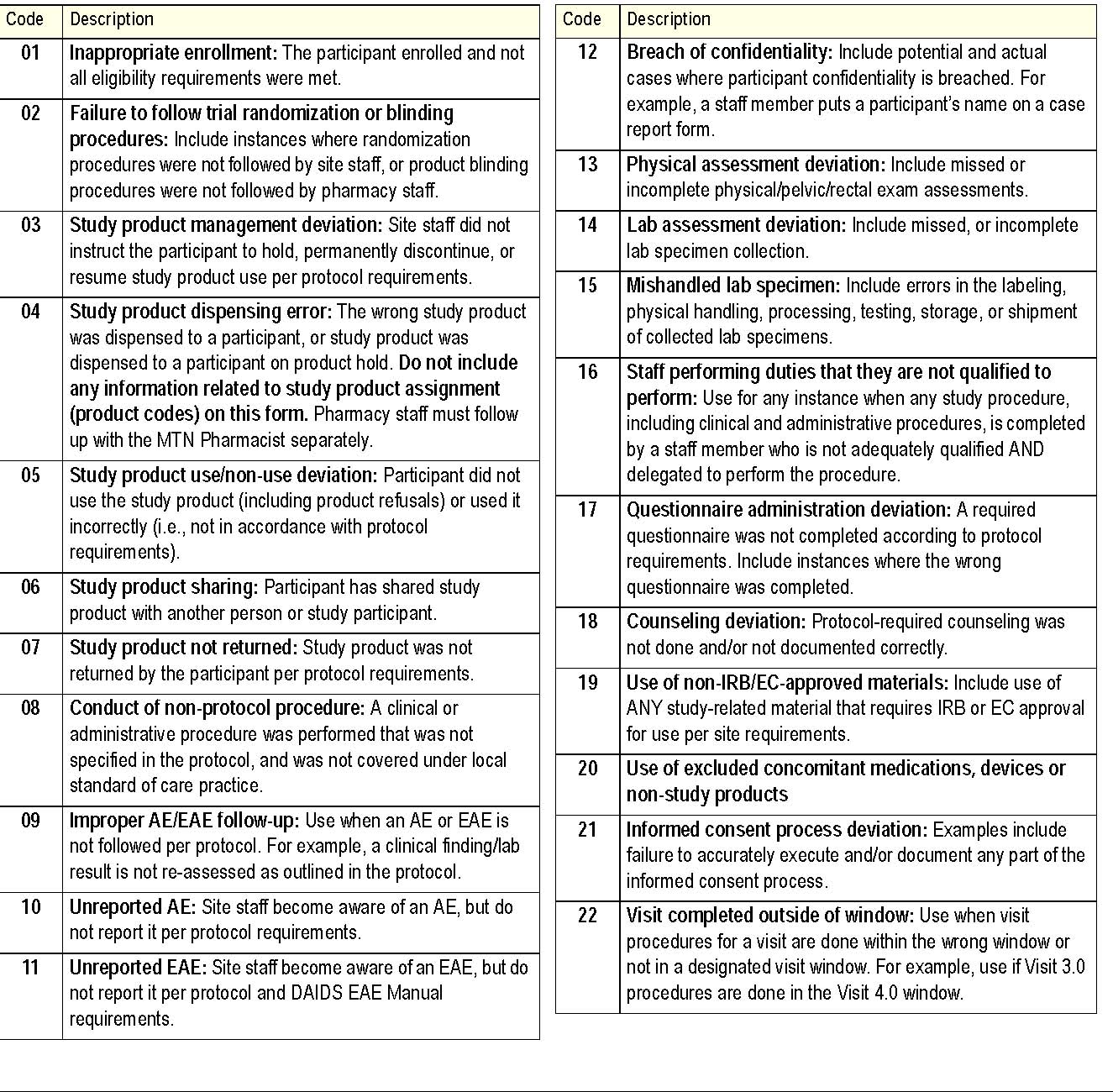 Codes for type of deviation on back of form
Other CRFs
Termination CRF
Completed at Day 35 visit or in the event of early termination

Pregnancy Report and History/Pregnancy Outcome
These forms should be completed in the event that a pregnancy is reported in MTN-028. 

Participant Replacement Log
This form should be used to document the reason why a participant is replaced in MTN-028
Case Report Form Supply
CRFs will not be shipped from SCHARP; sites are responsible for CRF supply
 Print from pdf files located on Atlas 

CRFs are available in visit packets and as a single PDF form set
[Speaker Notes: Recommend: 100g/m2 paper weight (90g/m2 seems to be an ok weight as well)]
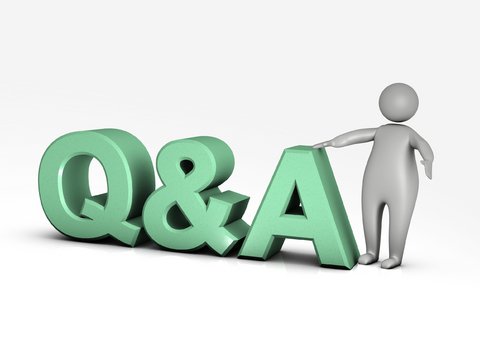